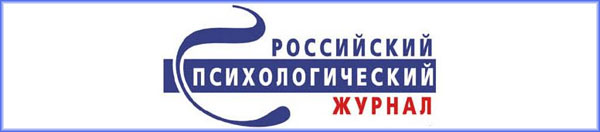 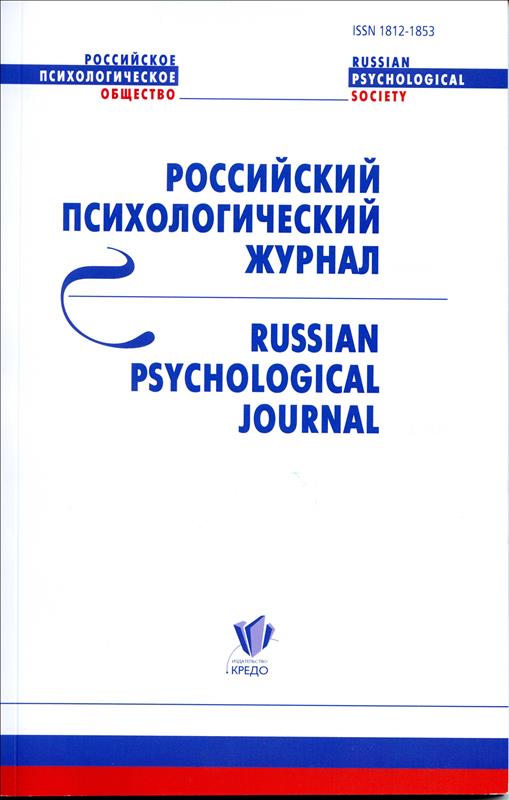 «Российский психологический журнал»: опыт, проблемы, перспективы развития
М. В. Буняева
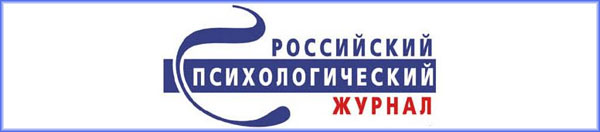 1. Опыт, полученный в процессе работы над журналом
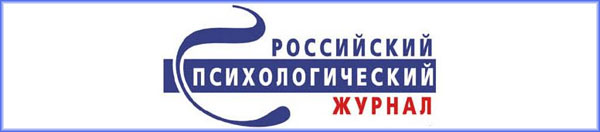 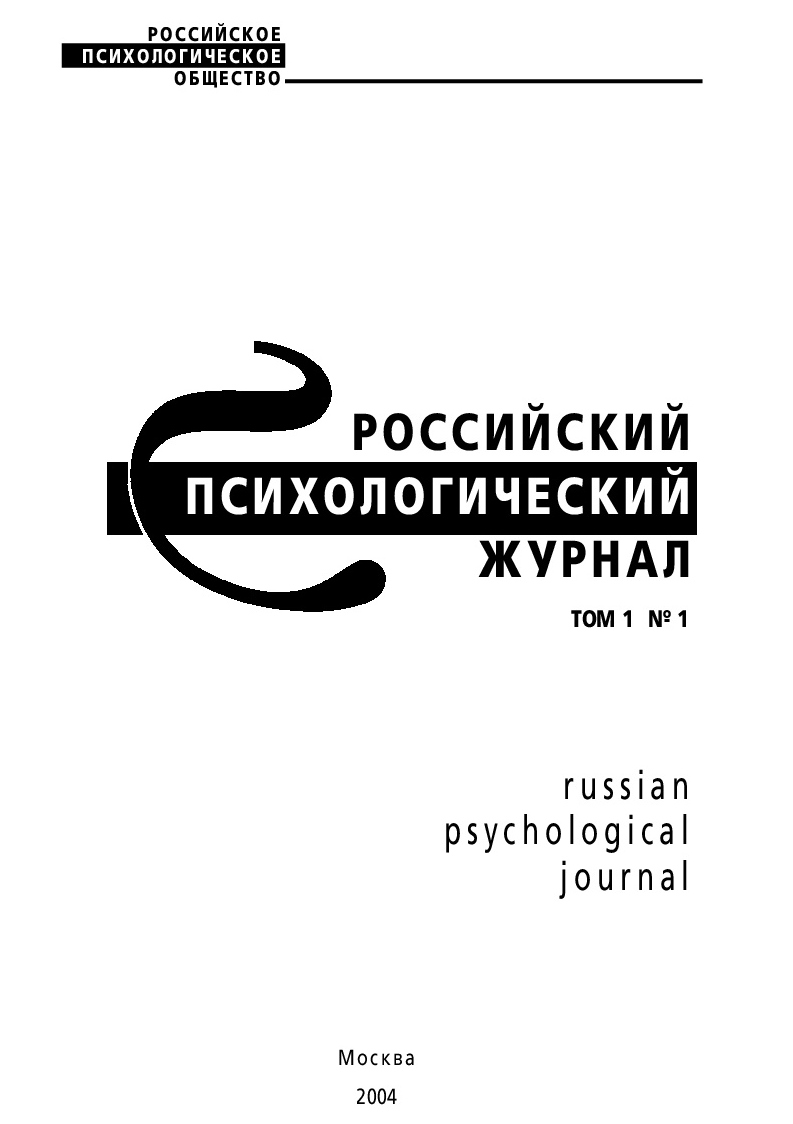 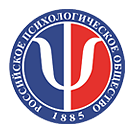 Учредитель журнала – Общероссийская общественная организация «Российское психологическое общество»
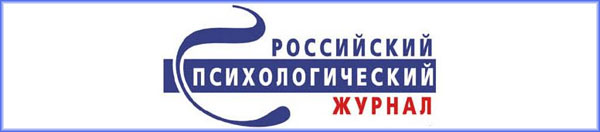 а
ррр
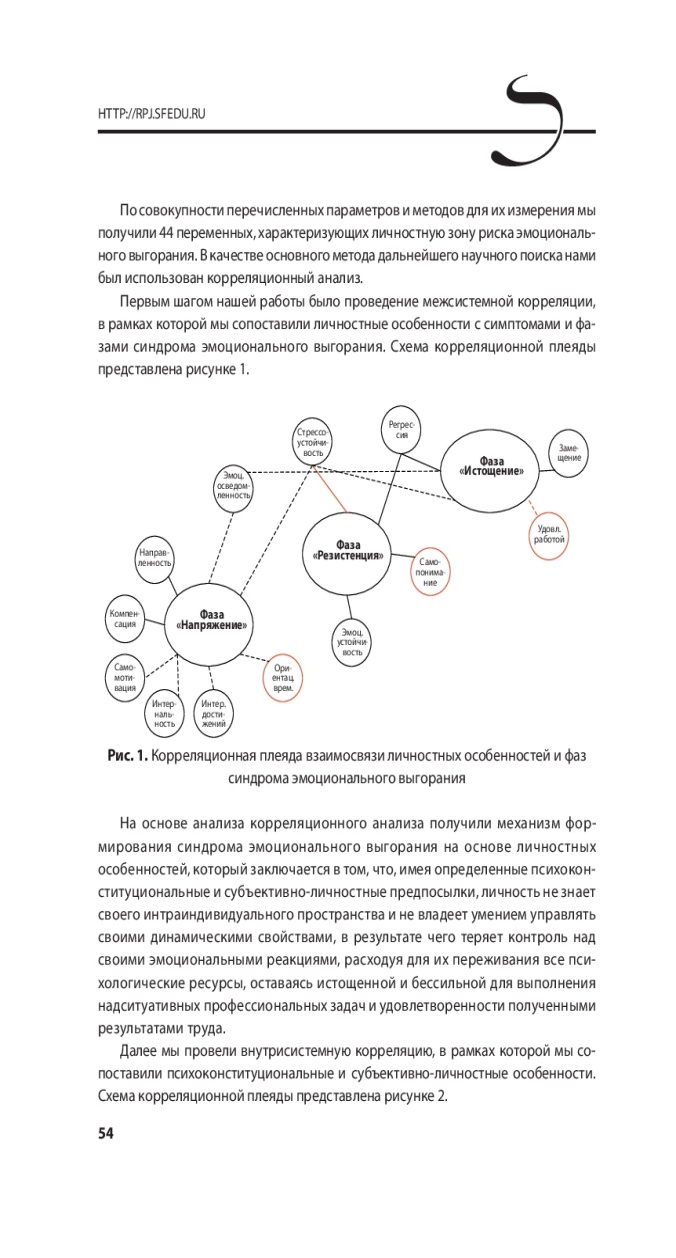 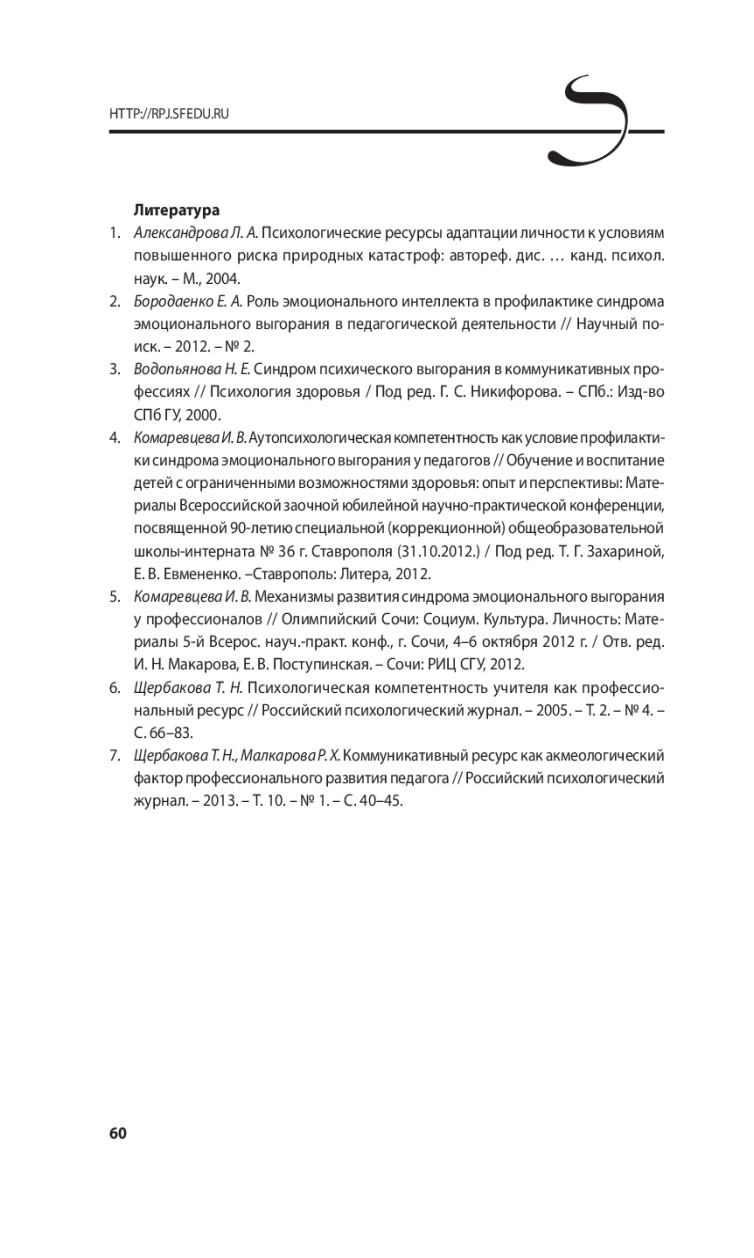 Статья «Российского психологического журнала»  (2014 г.), основные части
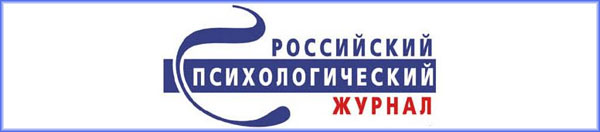 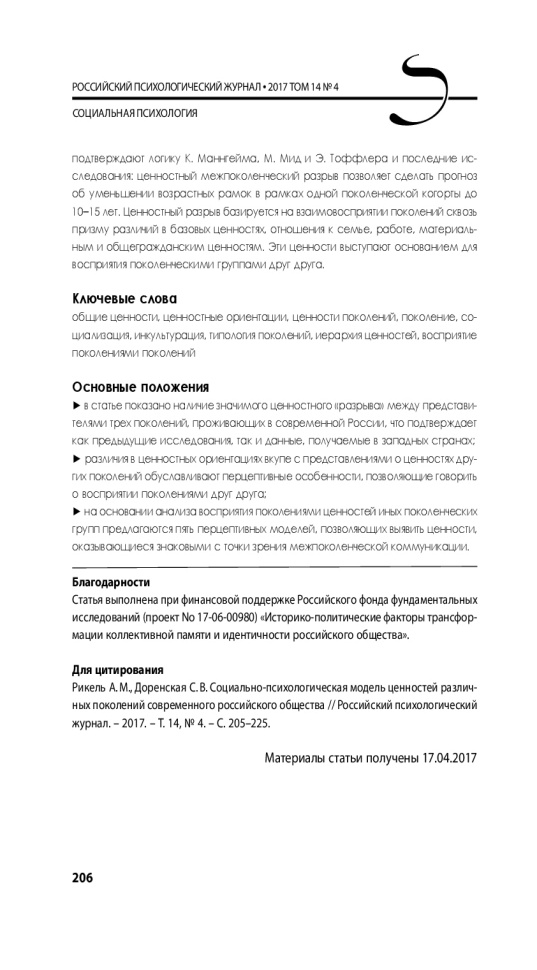 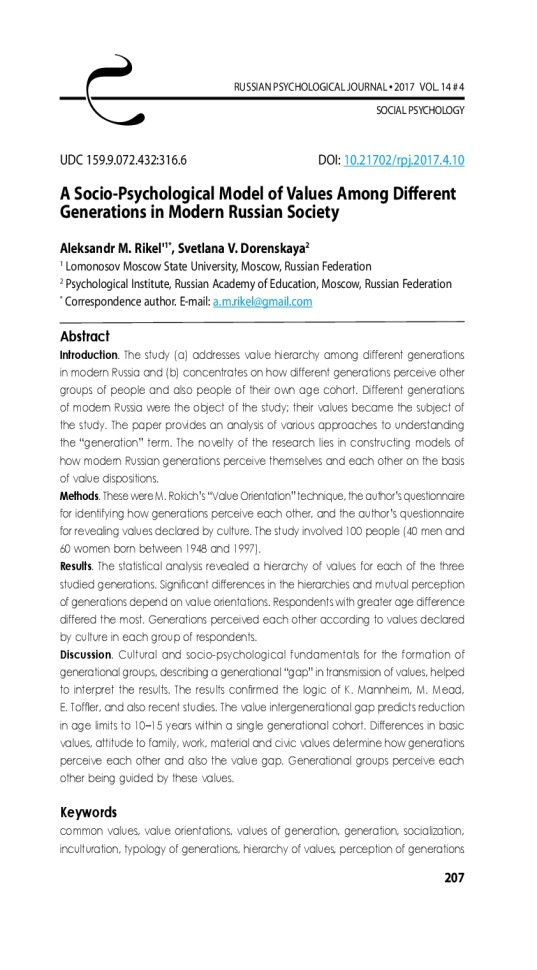 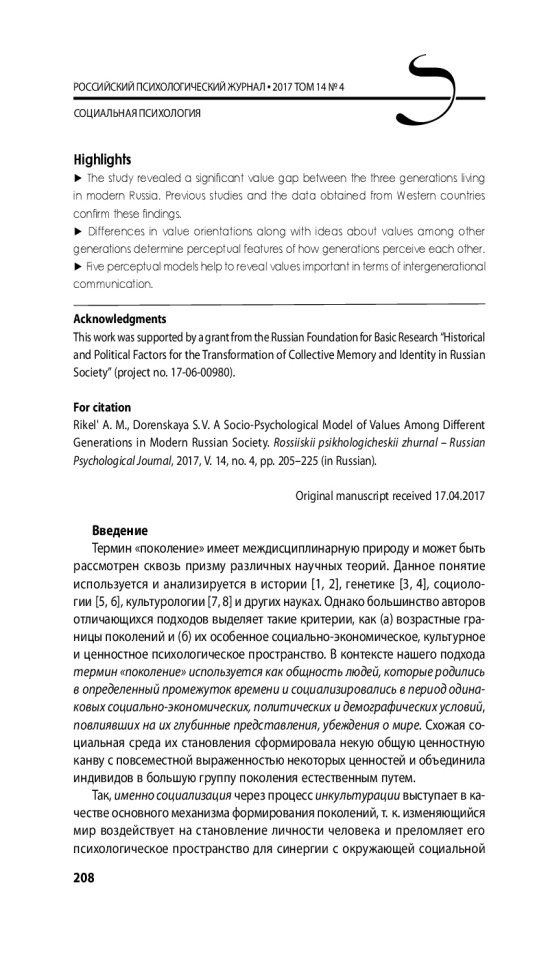 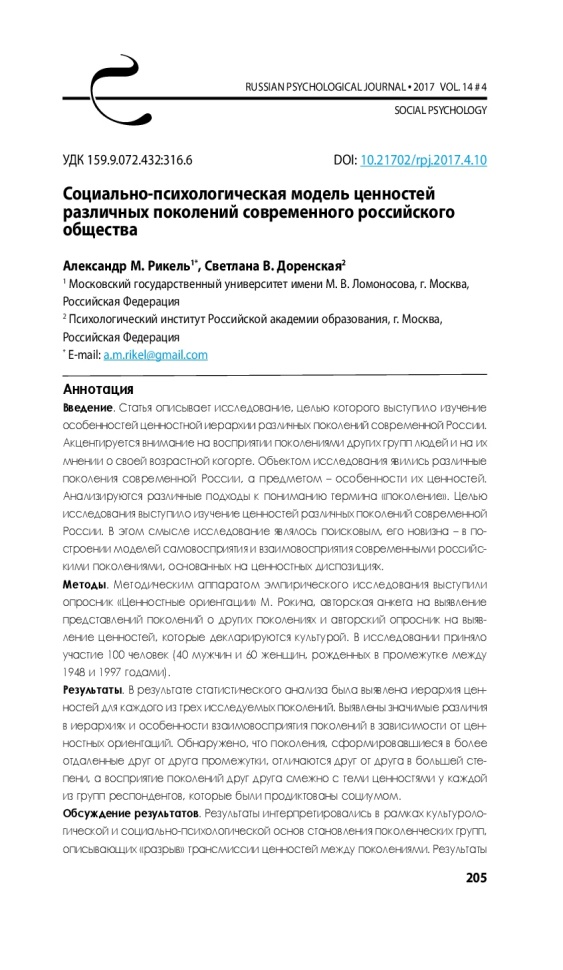 Статья «Российского психологического журнала»  (2017 г.), основные части (1)
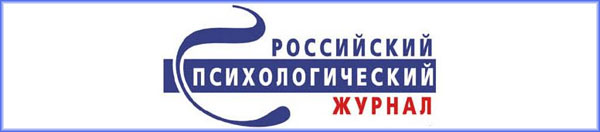 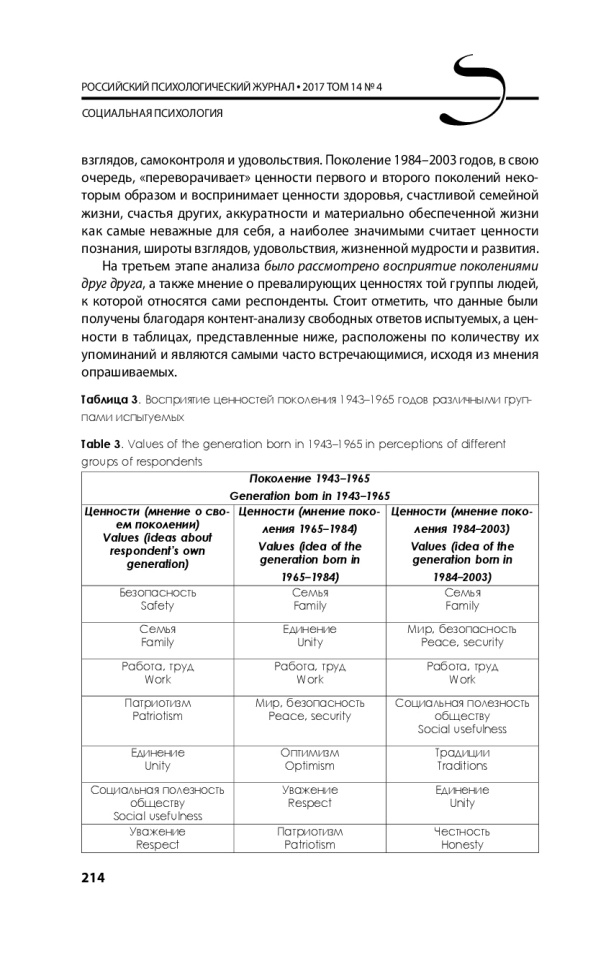 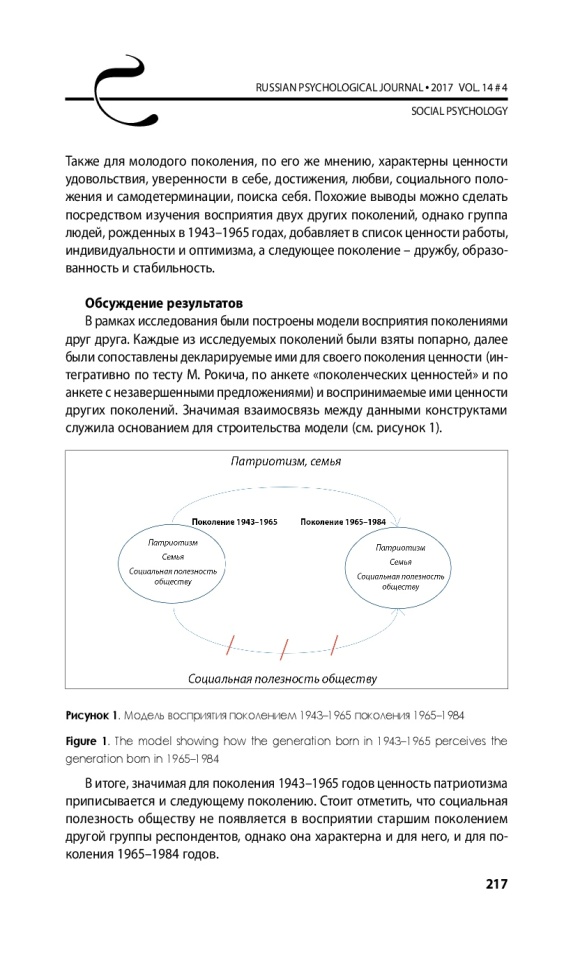 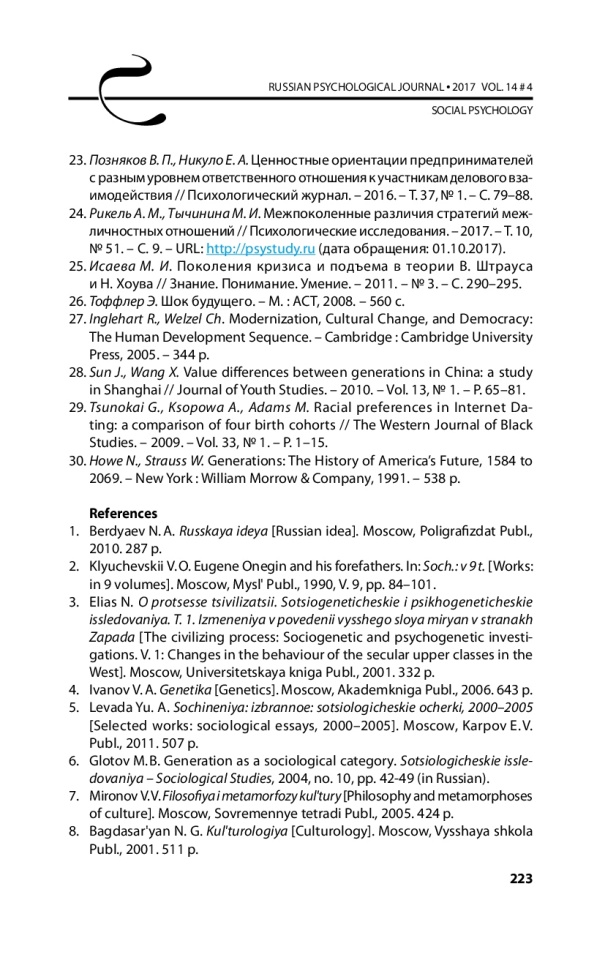 Статья «Российского психологического журнала»  (2017 г.), основные части (2)
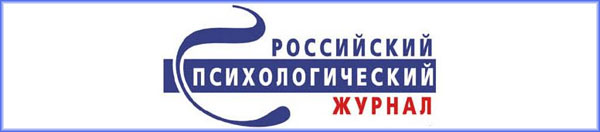 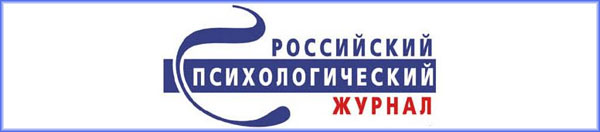 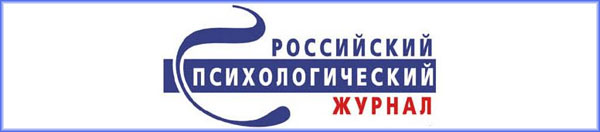 2. Проблемные моменты и актуальные вопросы, возникающие в процессе работы:

сложность перехода журнала на международный уровень;
различный уровень включенности редакционной коллегии;
наличие «недобросовестных» баз журналов;
 сложность своевременного нахождения рецензентов по соответствующей специальности для всех поступающих статей.
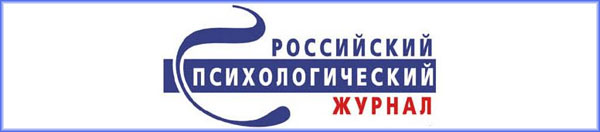 3. Перспективы развития журнала:

переход на взаимодействие с авторами посредством электронной издательской системы;
организация работы для получения обратной связи от авторов журнала;
наличие сайта, содержащего грамотно составленную и необходимую четкую информацию о журнале;
привлечение к публикации высокоцитируемых иностранных авторов.
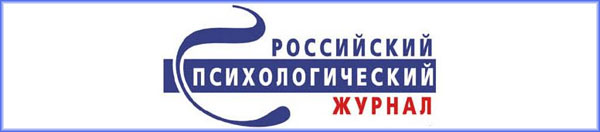 Спасибо за внимание!